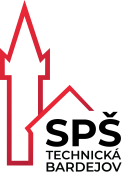 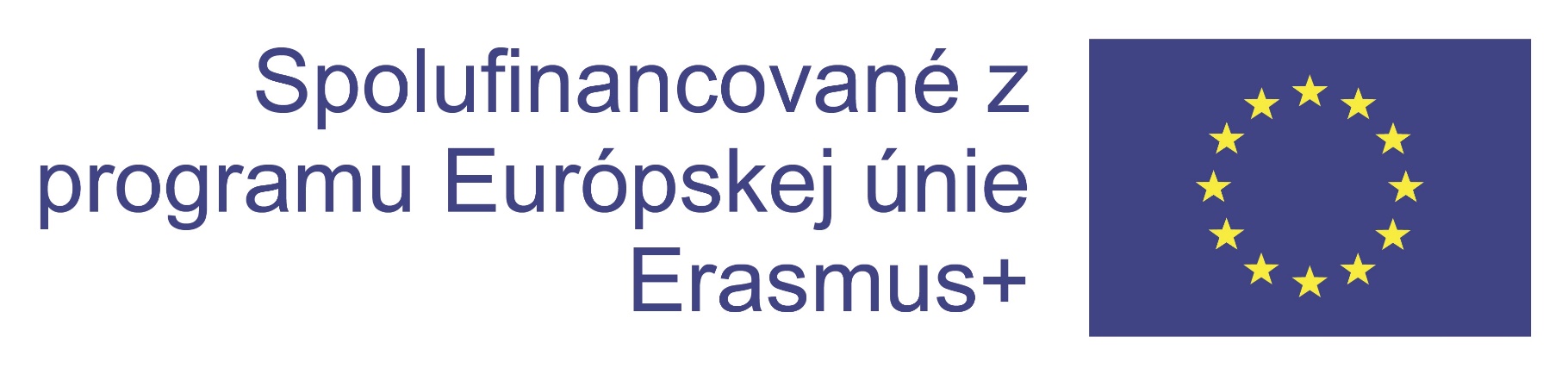 ERASMUS+ 
								Peter Dinis 4.C
Program Erasmus+
Kľúčová akcia 1	Vzdelávacia mobilita jednotlivcov -  Praha
Prijímateľ:		Stredná priemyselná škola technická, Komenského 5
			 085 42 Bardejov
Názov projektu:	Odborné vzdelávanie bez hraníc
Študijný odbor: 	3918 M technické lýceum – informatika
Termín :		5.10.2019 – 27.10.2019
Číslo zmluvy:	2019-1-SK01-KA102-060519
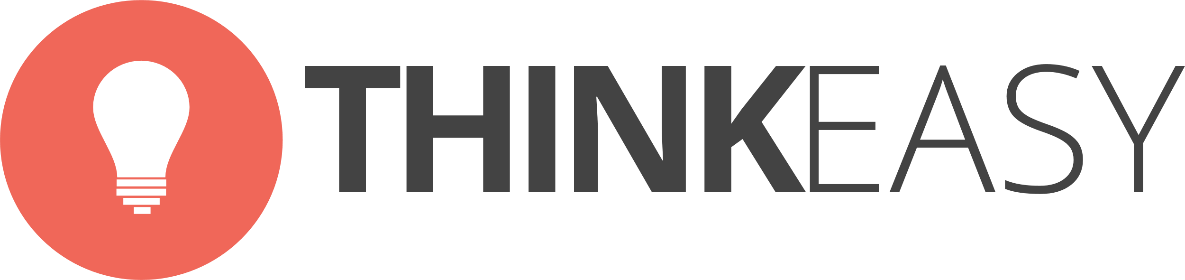 Moja firma
Vďaka programu Erasmus som sa dostal do firmy Think Easy s.r.o
Je to firma ktorá tvorí softvérové aplikácie Android a IOS aplikácie a webstránky
Pri tvorbe webstránok a softvérových aplikácií primárne používajú na Javascriptový framework React.js a na back-end používajú Python Django a Express.js
V týchto jazykoch som kódoval
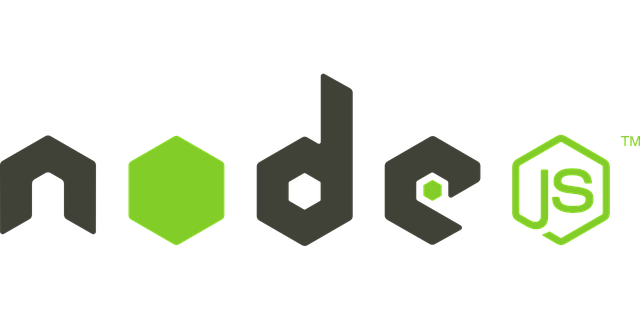 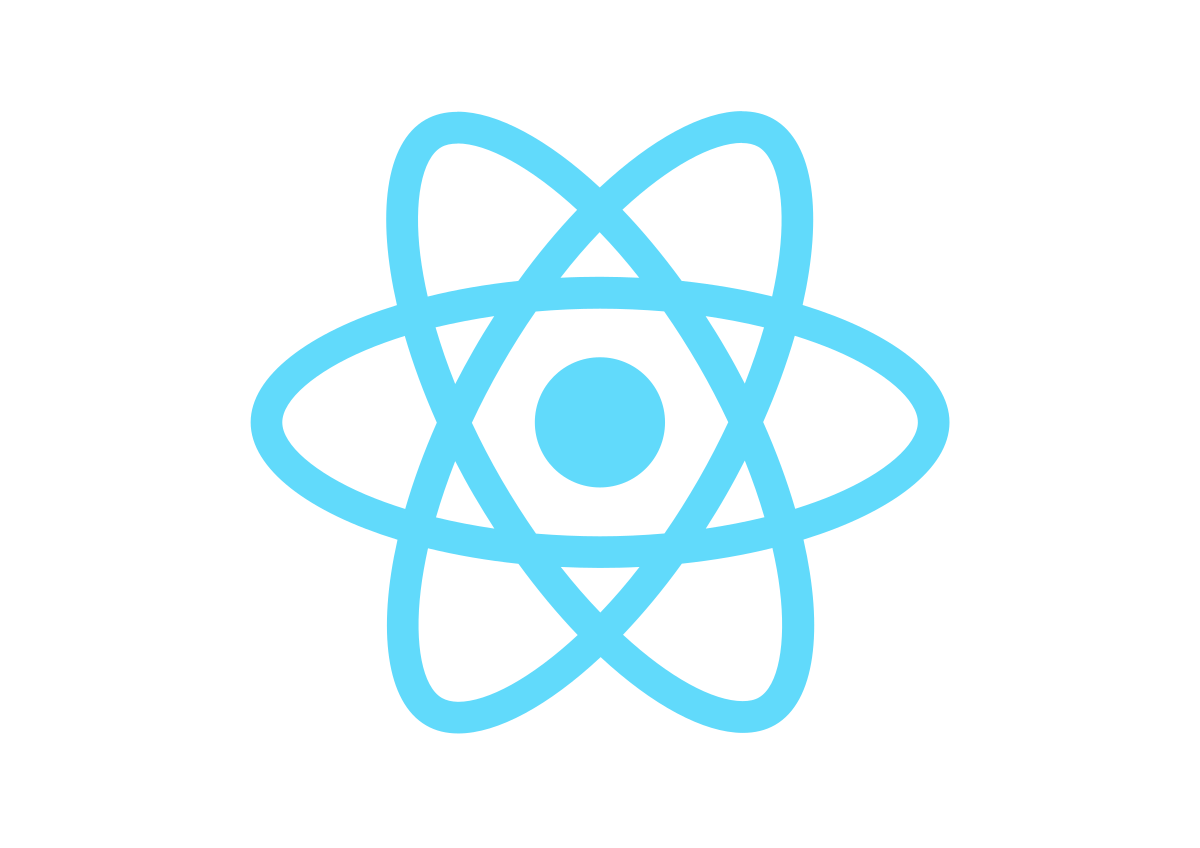 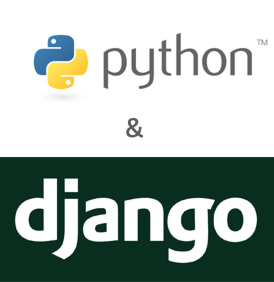 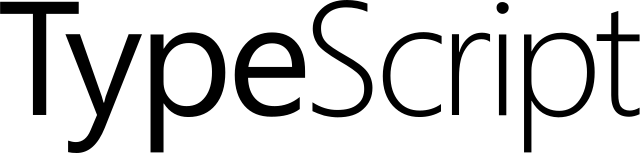 Moja pozícia v práci
Moja pozícia vo firme bola junior Front-end Developer
Front-end developer je typ počítačového programátora, ktorý kóduje a vytvára vizuálne front-end prvky softvéru, aplikácie alebo webovej stránky.
Väčšinou pri zákazkách som robil návrh dizajn ale pri jeden zákazke som robil back-end v Express.js
Čo som v tej práci robil
Pred stážou som v knižnici React.js nepracoval tak prvý týždeň som strávil samoštúdiom React.js a Redux
Potom od druhého týždňa som začal pracovať na zákázke pre firmu Carter 
Potom som ešte robil test ich aplikácií testoval som a hľadal a zapisoval chyby
Fotky z práce
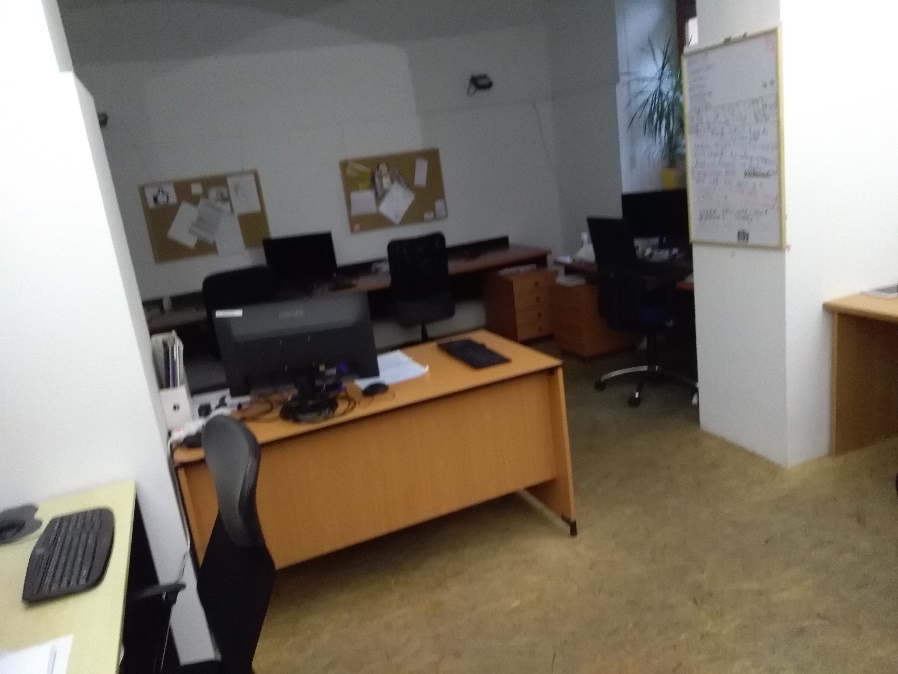 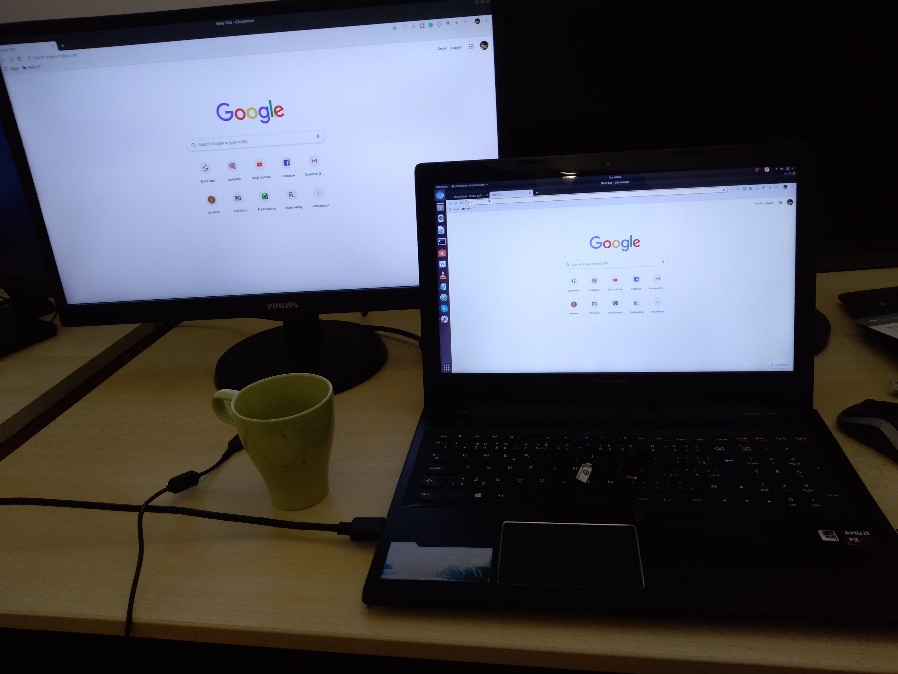 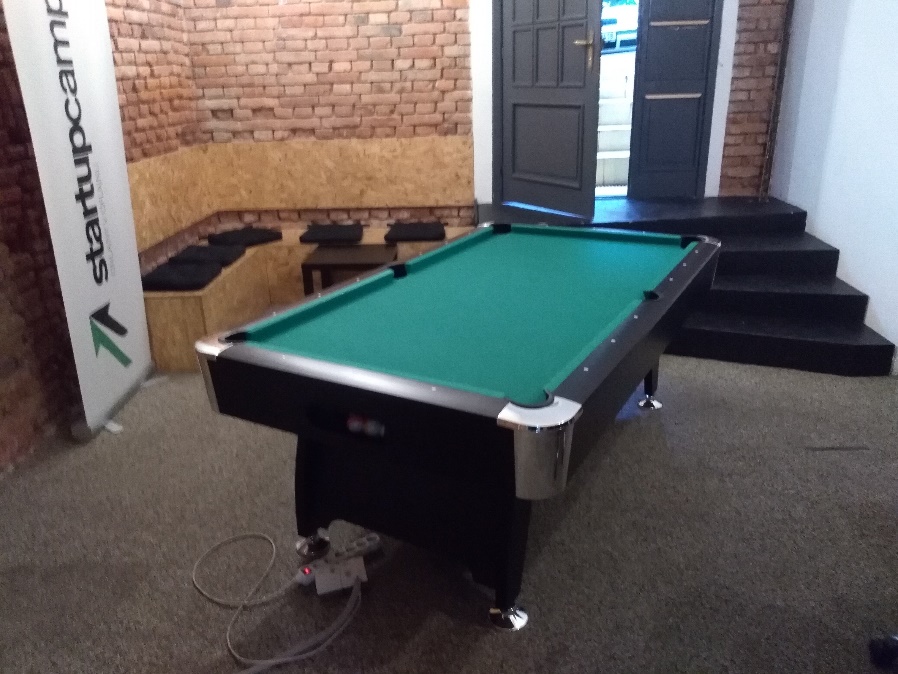 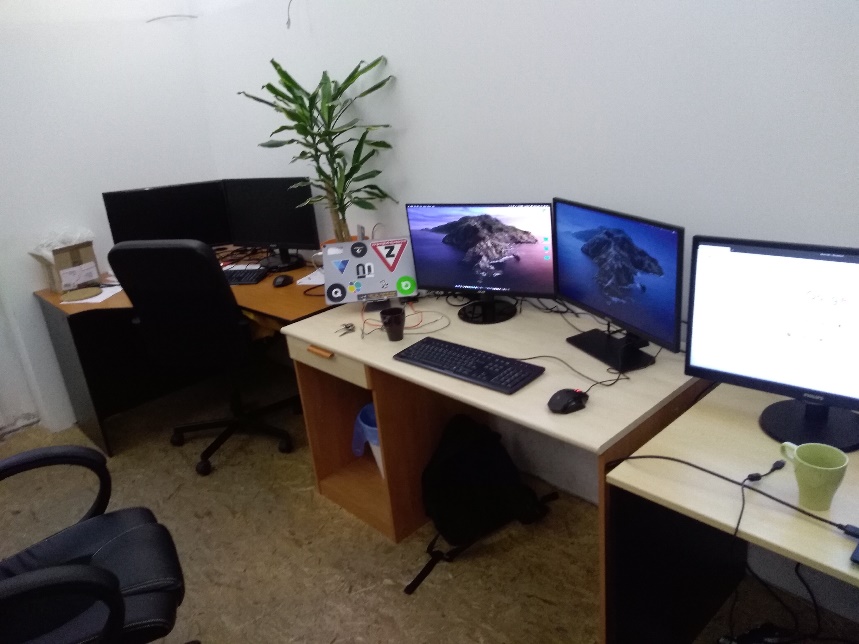 Čo som sa naučil
Naučil som sa pracovať v knižnici React.js potom sa naučil backendový framework Python-Django zlepšil som si svoje vedomosti v Node.js a naučil som sa TypeScript 
 Naučil som sa toho dosť v Prahe aj vďaka tomu, že som bol vo skvelej firme zo skvelými ľuďmi
Bol som rád za to, že som bol v dobrej firme kde som sa dobre cítil a to bolo najlepšie na tom ;)
Praha zaujímavosti
Top obľúbené miesta v Prahe: 1.Vacvalské námestie
2. Tancujúci dom
3. Strelecký ostrov
4. Stena Johna Lennona
5.  Kostol Sv. Mikuláša/Malá strana
6. Pražský hrad
7. Pražský metronóm
8. Karlov Most
9. Staromestské námestie a Pražský orloj
10. Žižkovská veža
Praha ďalšie zaujímavosti
Vďaka Erasmu sme mohli spoznávať Prahu ale spoznali sme aj iné miesta: 
- Karlove Vary prehliadka múzea Jana Becher
- Národné technické múzeum Praha
- Mladá Boleslav múzeum automobilovky Škoda
- Mali sme plavbu parníkom po Vltave
Fotky z Prahy
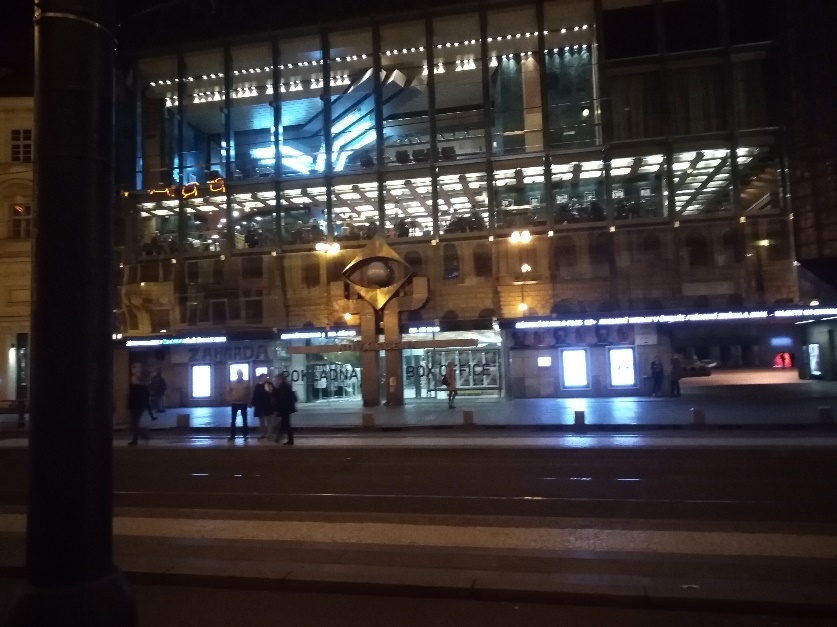 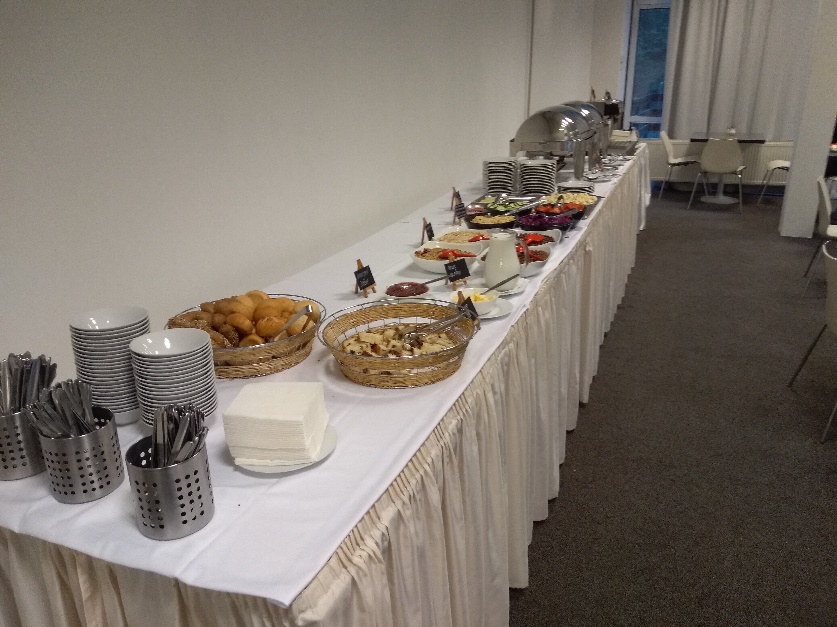 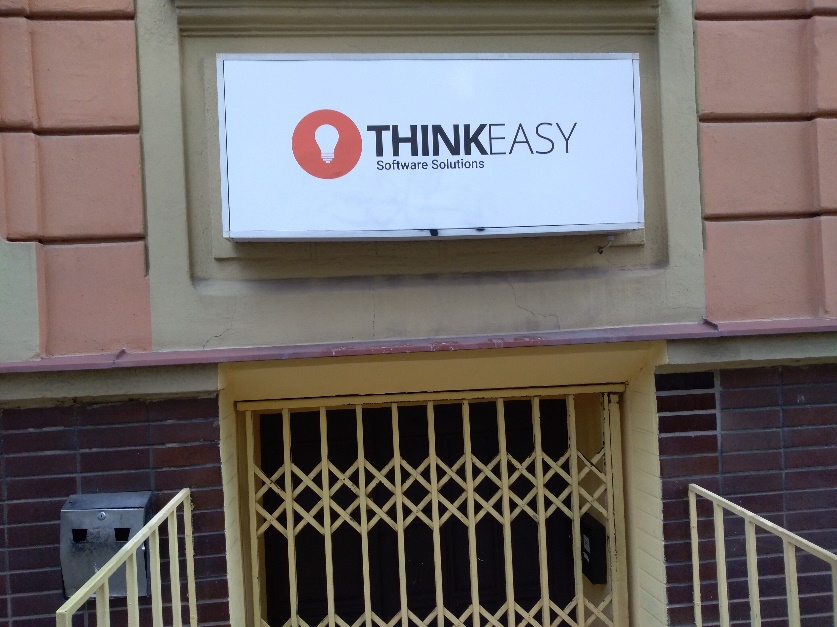 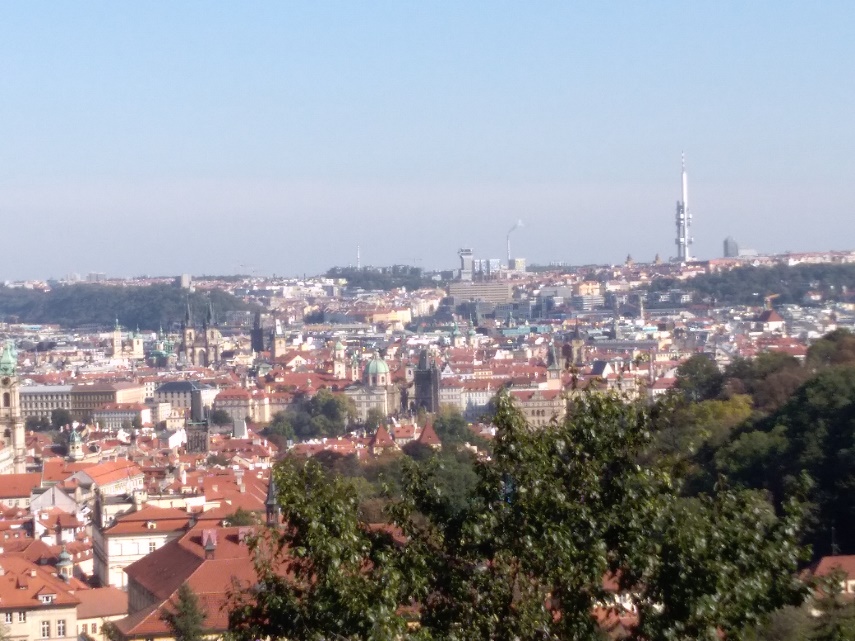 Ďalšie fotky
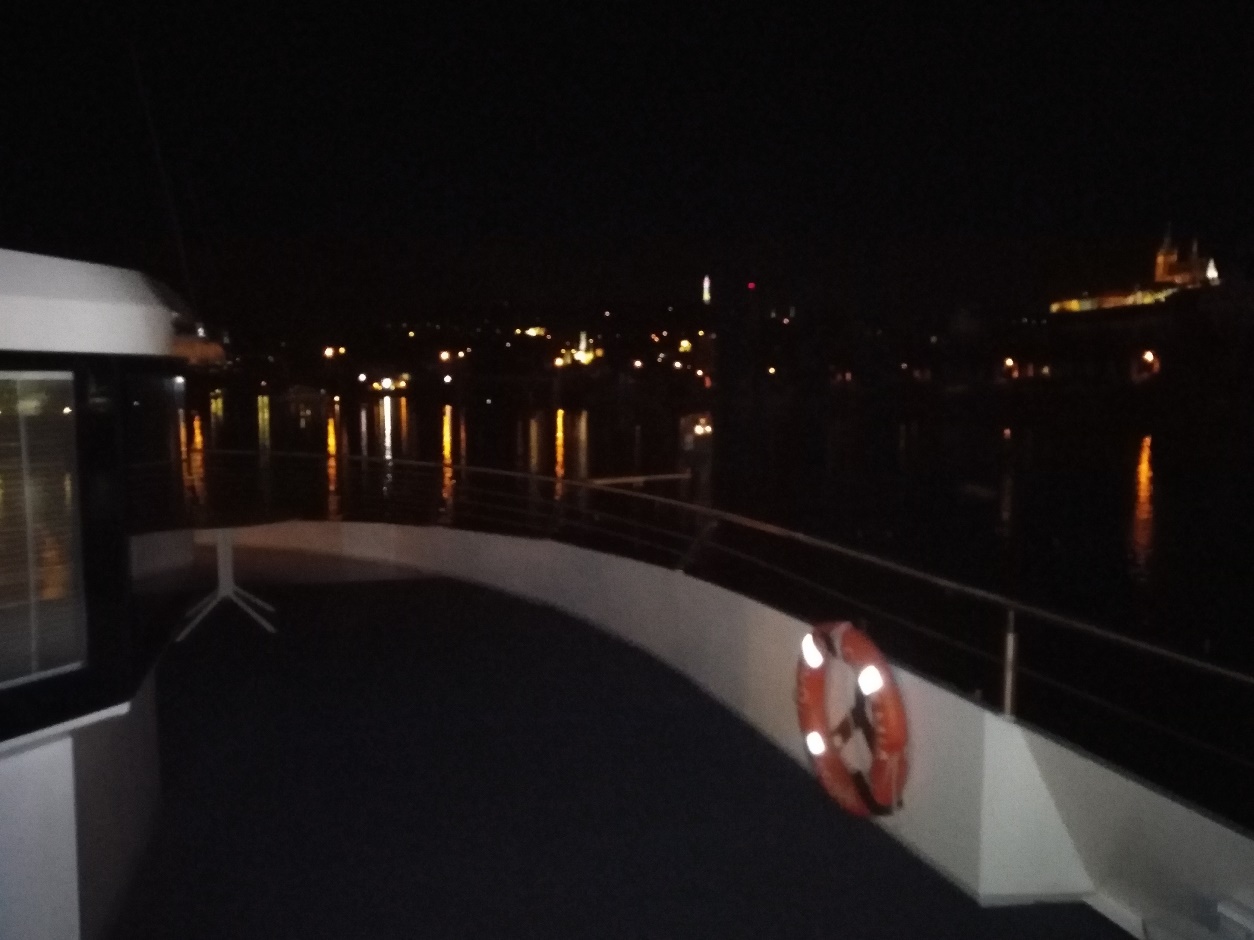 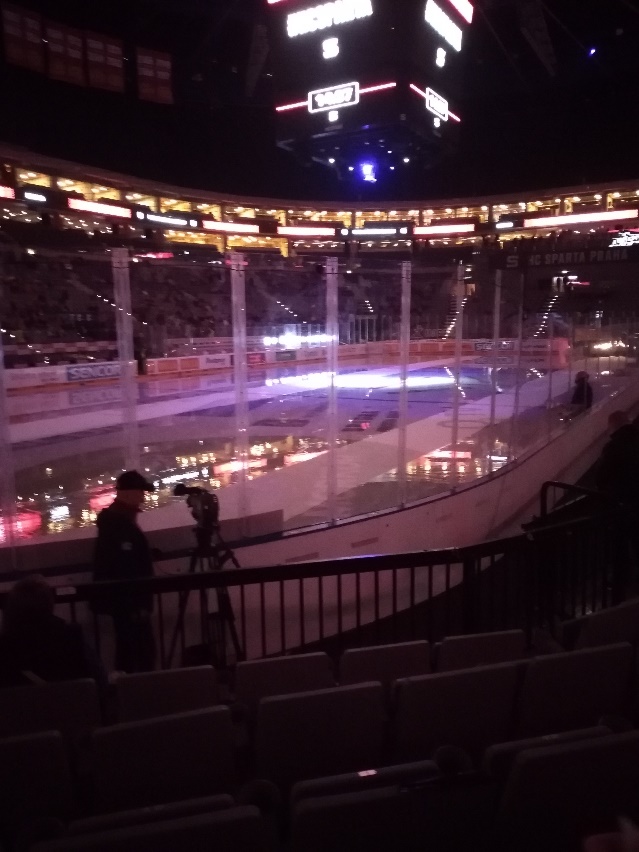 Záver
Vďaka Erasmu som zažil tri pekné týždne v Prahe.
Spoznal som nových ľudí naučil som sa niečo nové.
Keby som mohol odporúčal by som každému vyskúšať takúto možnosť.
Ďakujem za pozornosť 